ПРЕЗЕНТАЦІЯ НА ТЕМУ:ДМИТРО ВИШНЕВЕЦЬКИЙ
Виконав                      учень 8 класу                                  Шость Євген
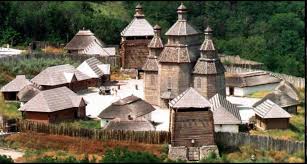 КІНЕЦЬ